Guía de captura SIGI -Sistema Integral de Gestión de la Información
Coordinación de Investigación
1 de Julio de 2024
INGRESO
El acceso será mediante la página http://sigi.cucea.udg.mx
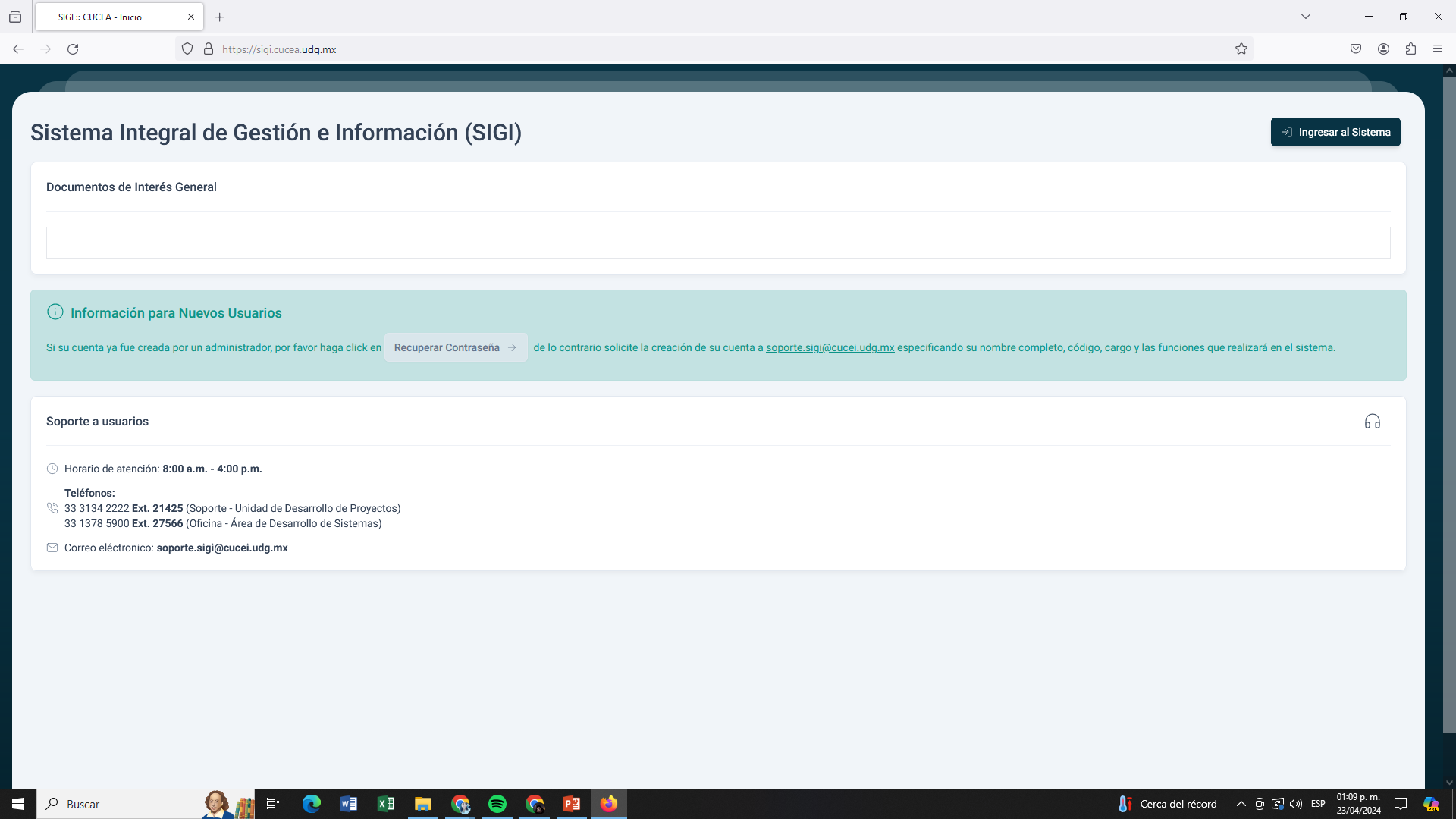 Dar click en el botón para recuperar contraseña
INGRESO
Ingresar su correo institucional y dar click en el botón enviar enlace.
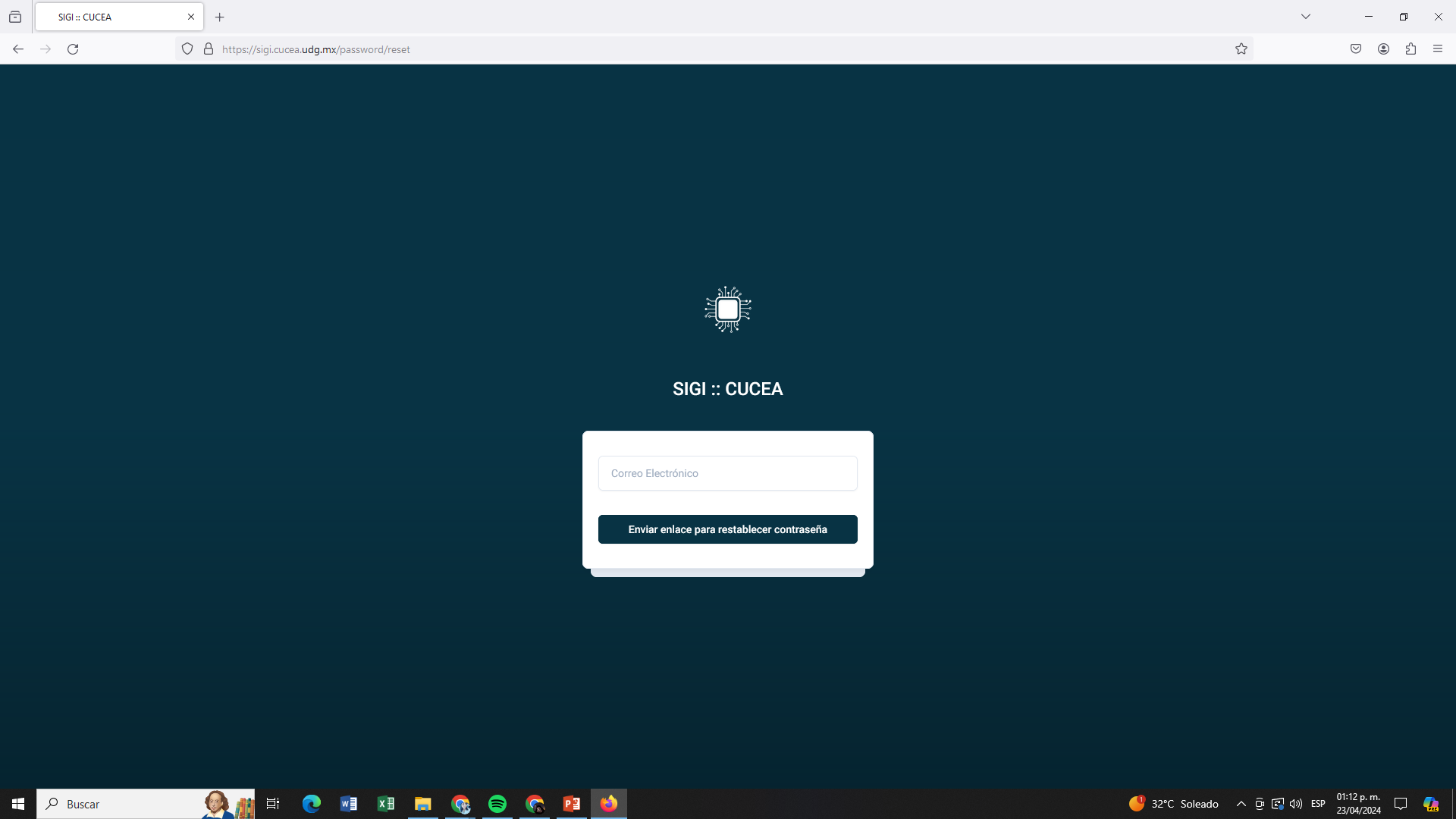 INGRESO
Capturar su código y contraseña (proporcionada mediante correo electrónico)
Los investigadores que tenían contraseña el año pasado, pueden ingresarla.
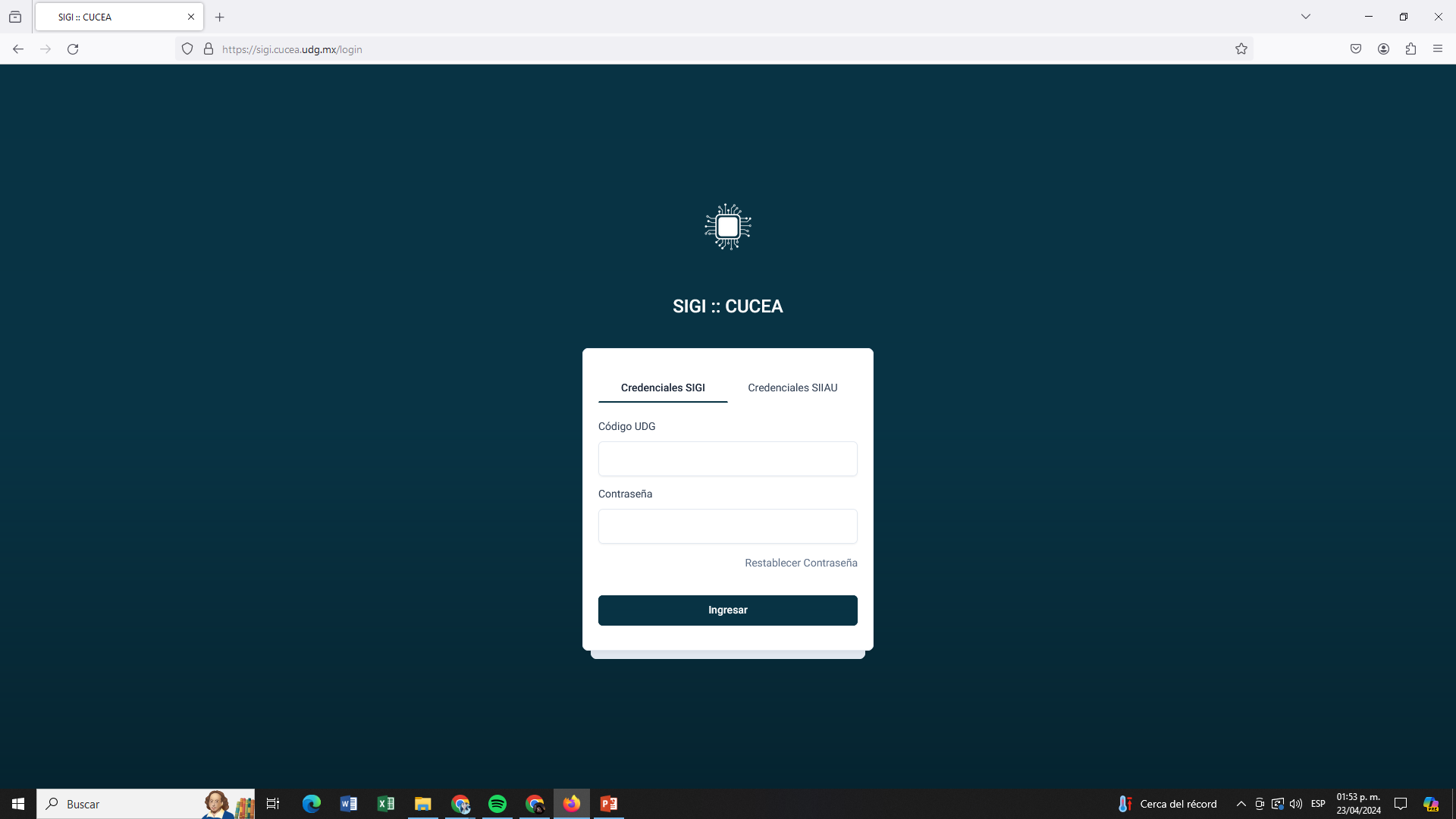 REQUISICIONES
Después de ingresar se desplegará del lado izquierdo un menú con las diferentes opciones
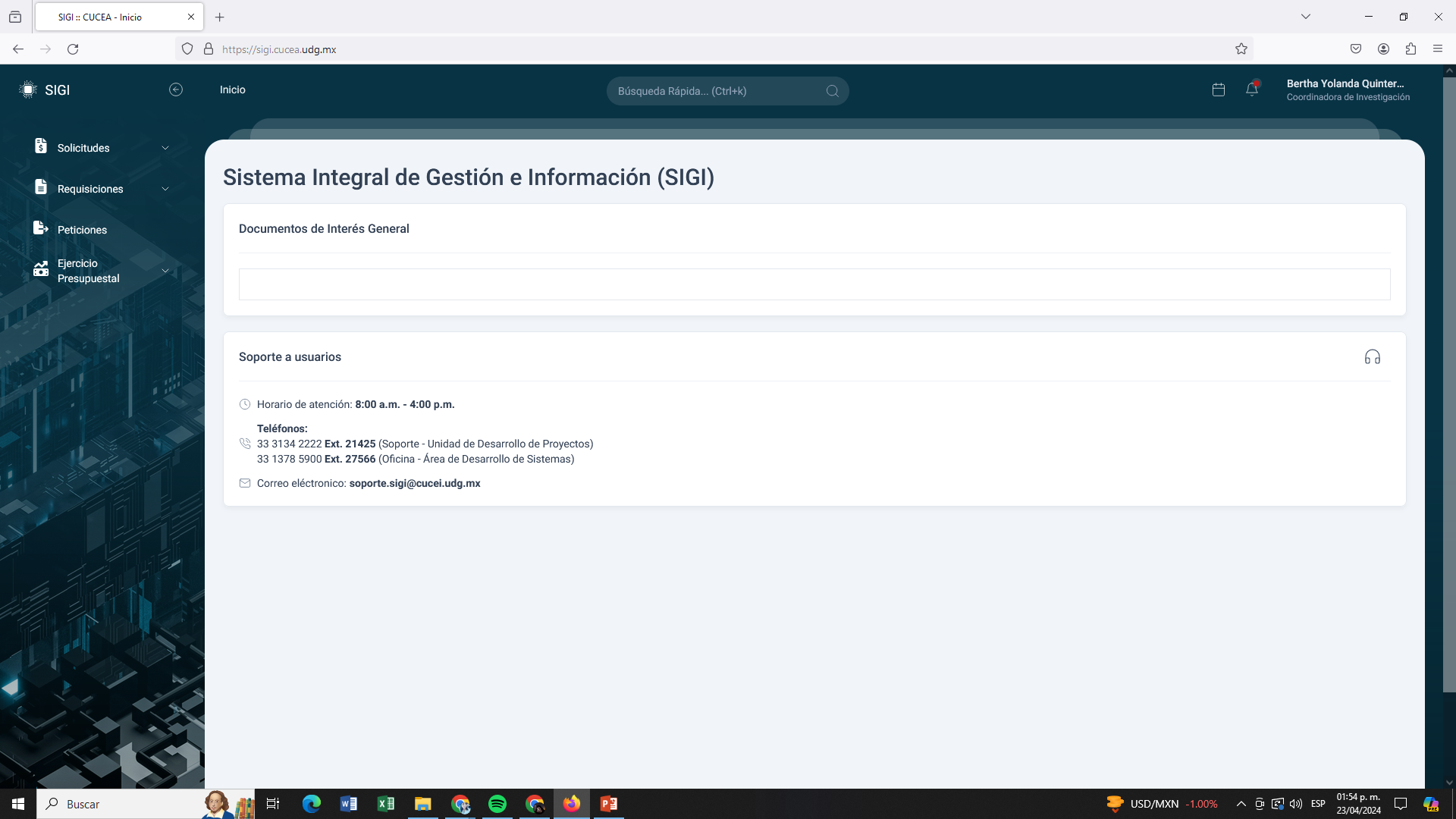 Ingresar al menú 
Requisiciones
REQUISICIONESCREAR NUEVA
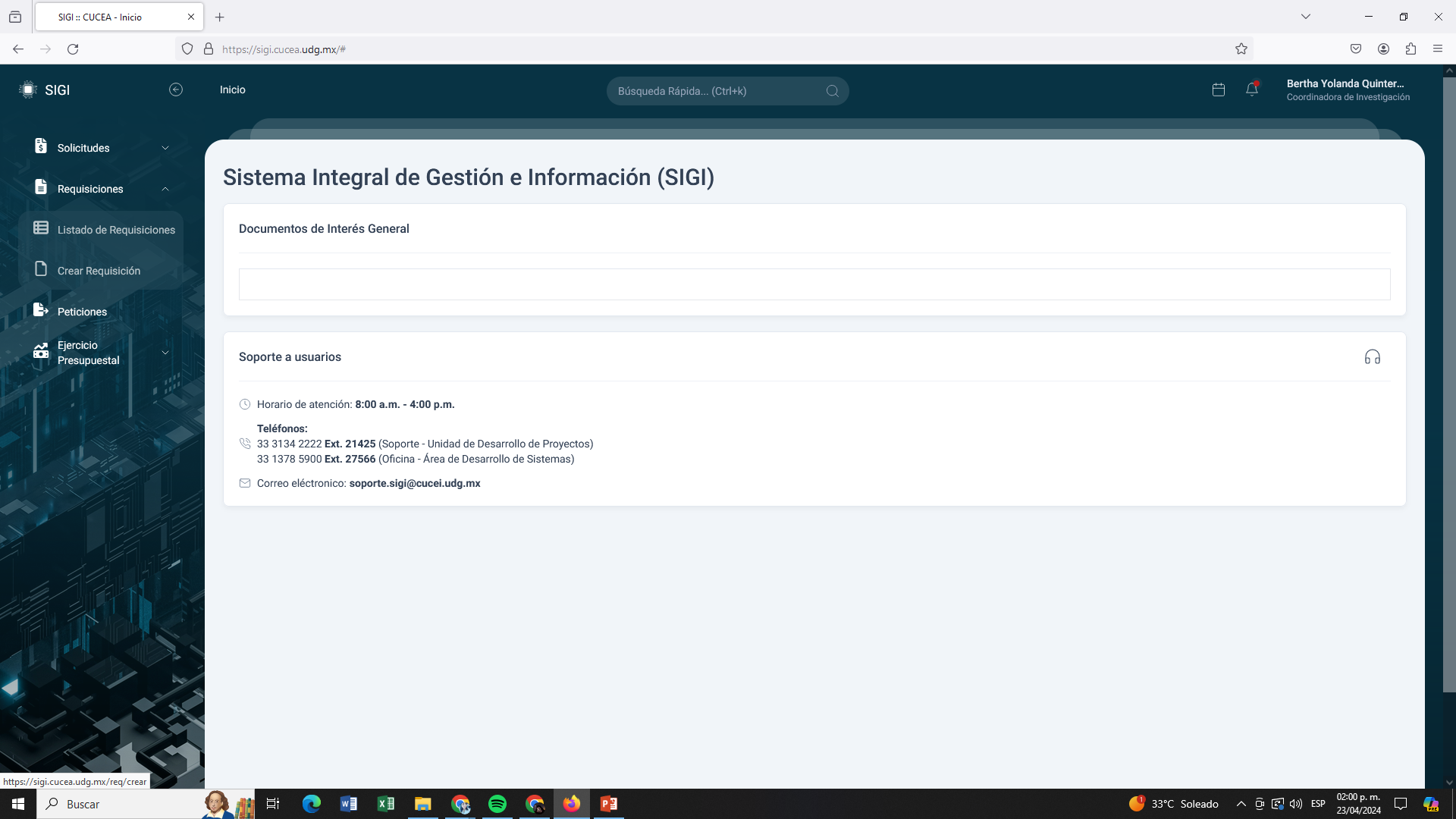 Seleccionar la opción crear Requisición

Llenar los campos de acuerdo a la compra
DATOS GENERALESPROYECTO P3e
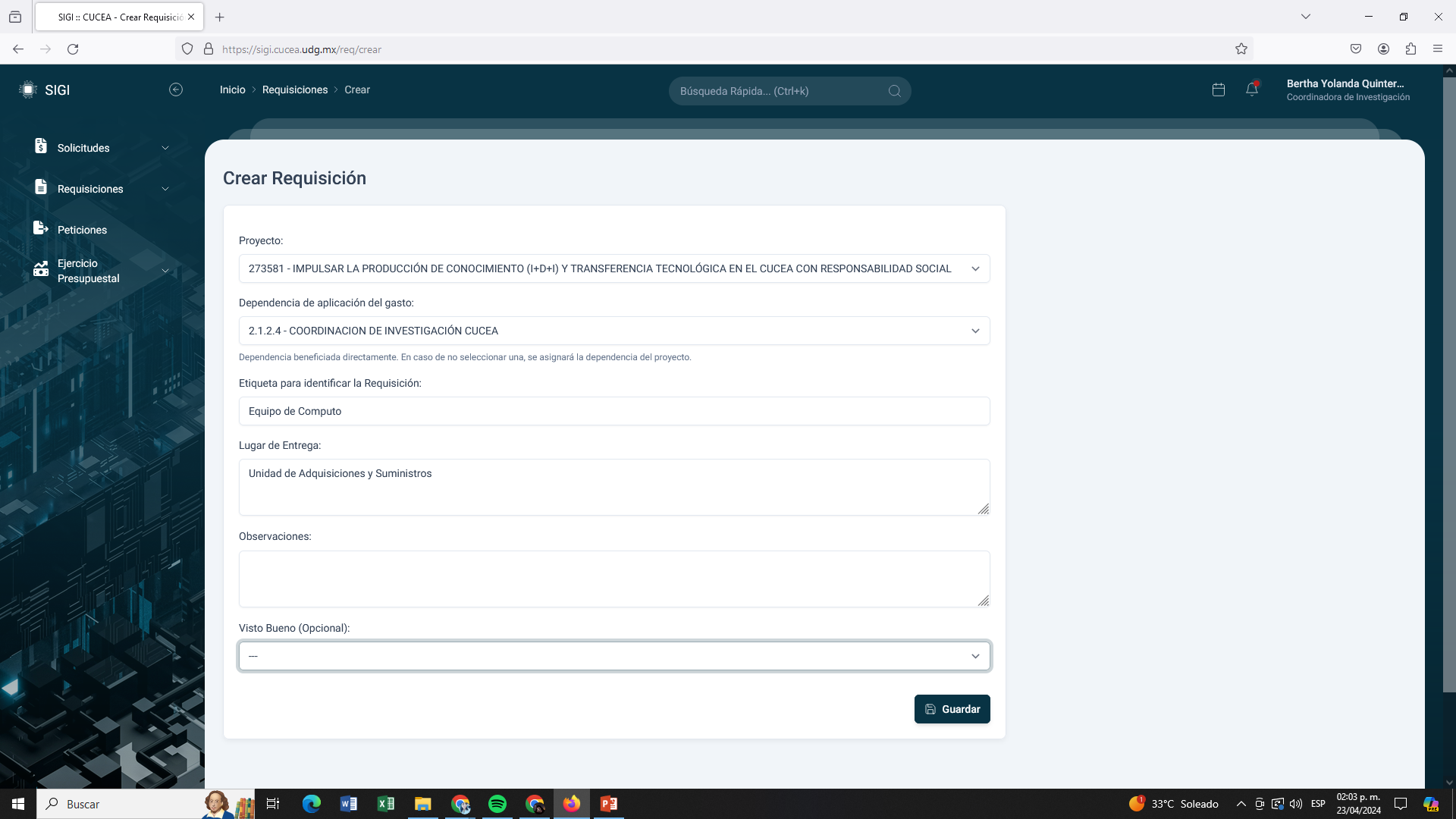 Dependencia de aplicación del gasto: Departamento de adscripción
Etiqueta: breve descripción de la compra
(Consultar Anexo de Etiquetas diapositiva 8)
ANEXO DE ETIQUETAS
Materiales de Oficina (papelería)
Consumibles (Tóner, Memorias USB, Cables)
Equipo de Computo (CPU, Computadora Portátil)
Equipo Fotográfico (Cámaras Fotográficas)
Servicio Editorial (Título del libro) (diseño, edición, maquetación, impresión y acabado)
Mobiliario (Sillas, escritorios, archiveros, mesas, gabinetes)
DATOS GENERALES
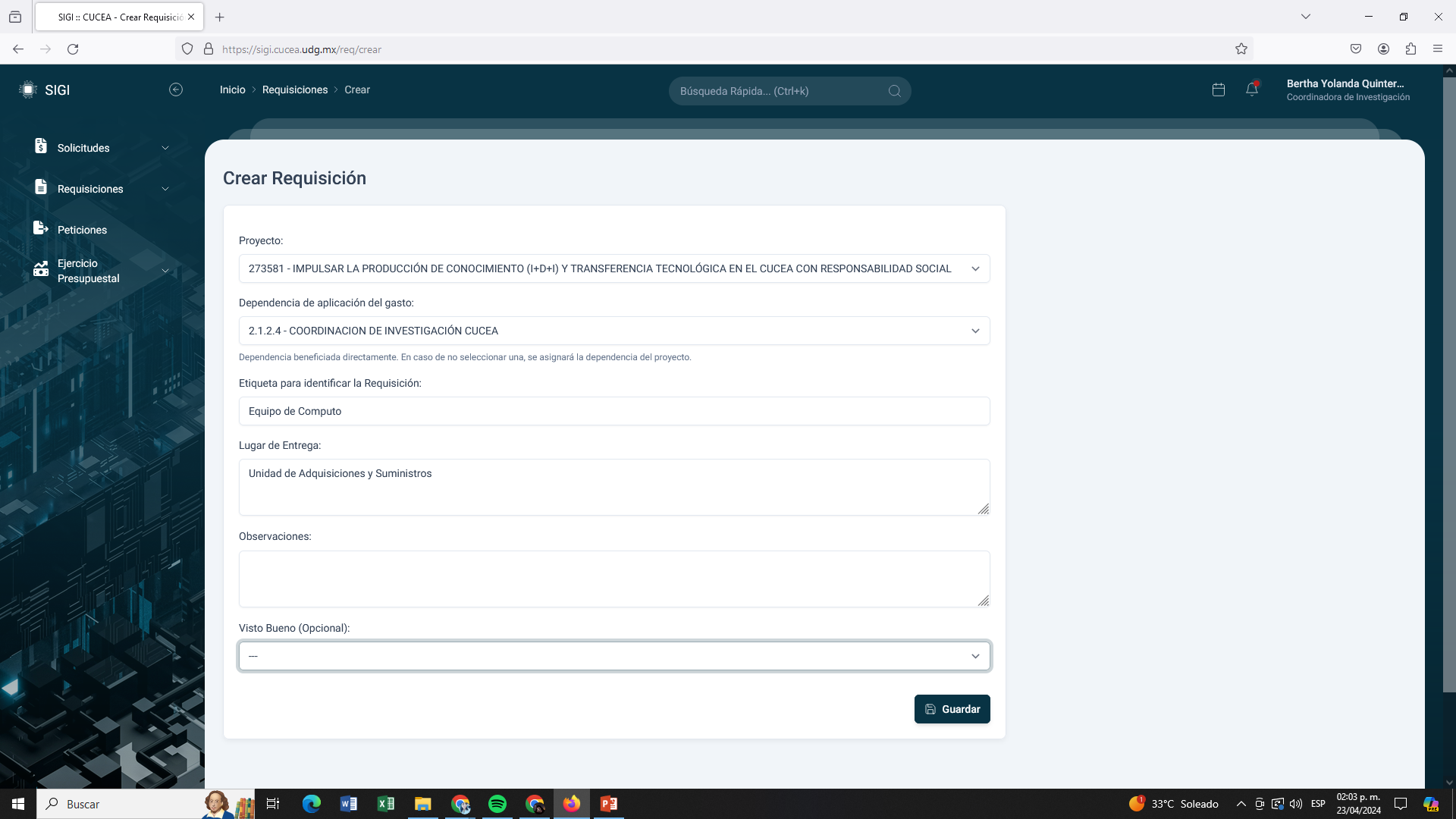 Lugar de entrega: Unidad de Adquisiciones y Suministros
DATOS GENERALES
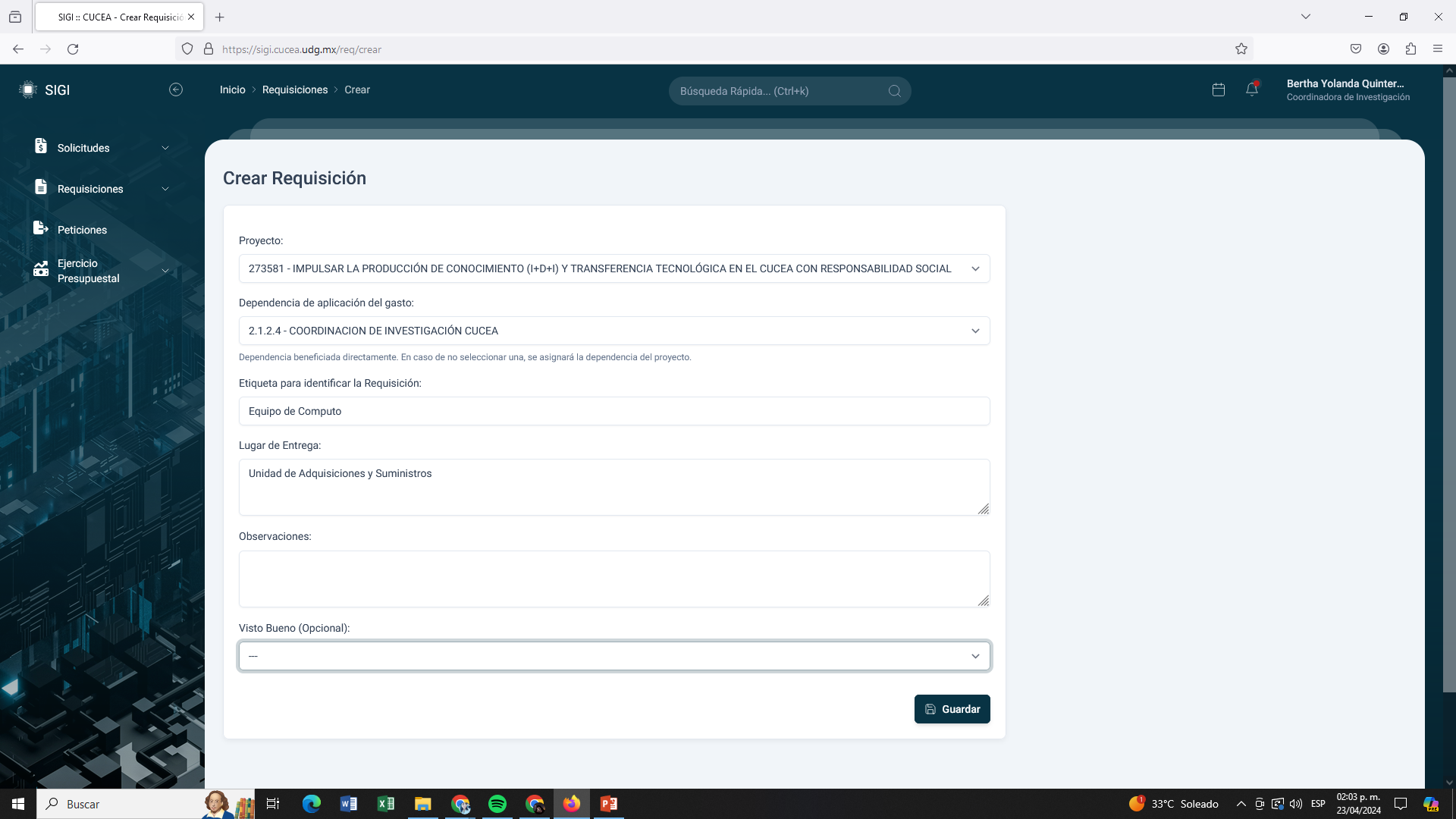 Observaciones: En caso de que existan, puede escribirse el área o departamento al que está adscrito el investigador o especificaciones de la compra.
 
Visto Bueno:
NO CAPTURAR Vo. Bo.
Dar clic en guardar
DATOS GENERALES
Después de realizar la captura de la información, se despliega una ventana con los 
   datos generales de la solicitud.
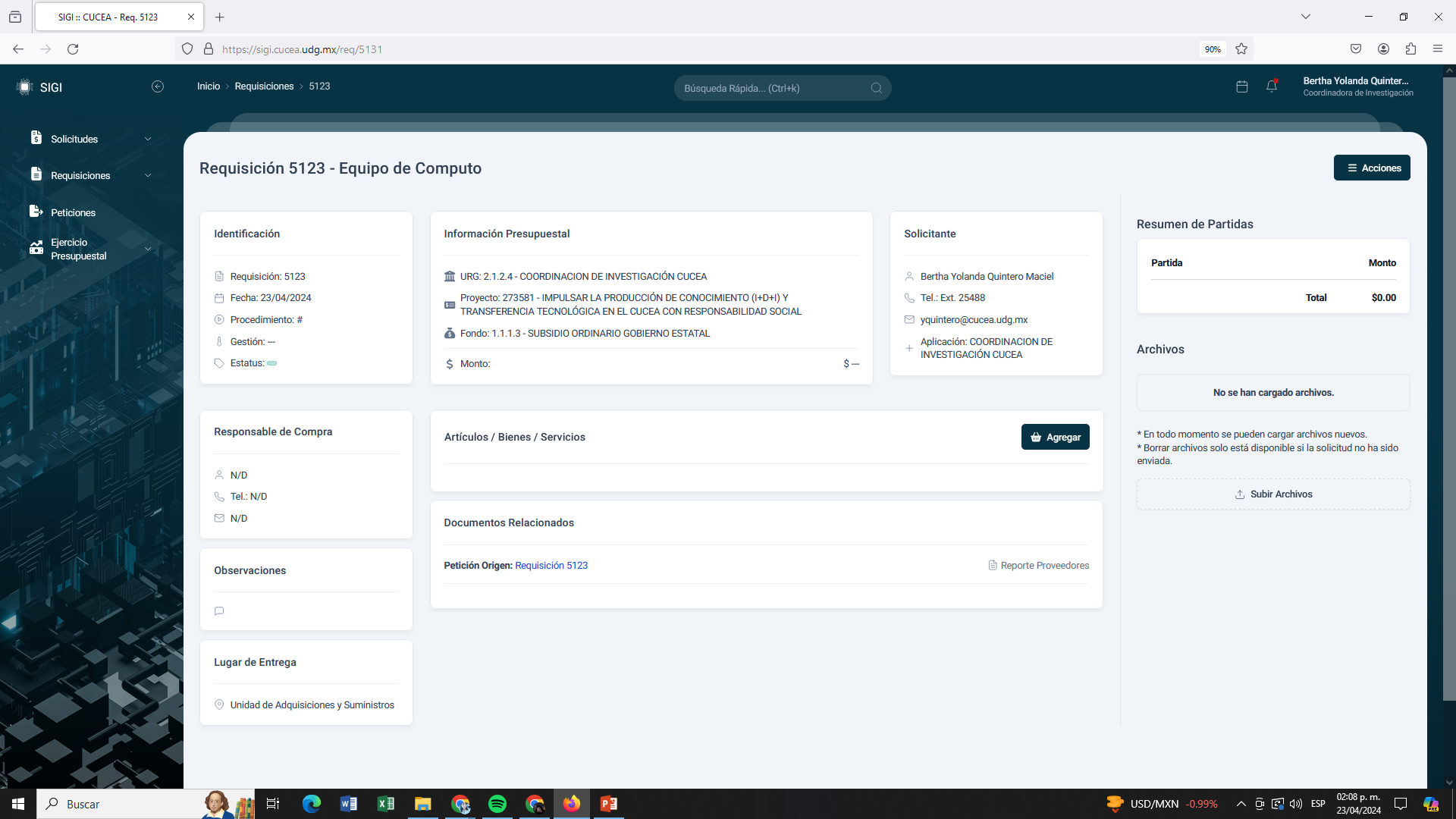 AGREGAR ARTÍCULOS
Seleccionar la opción
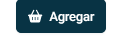 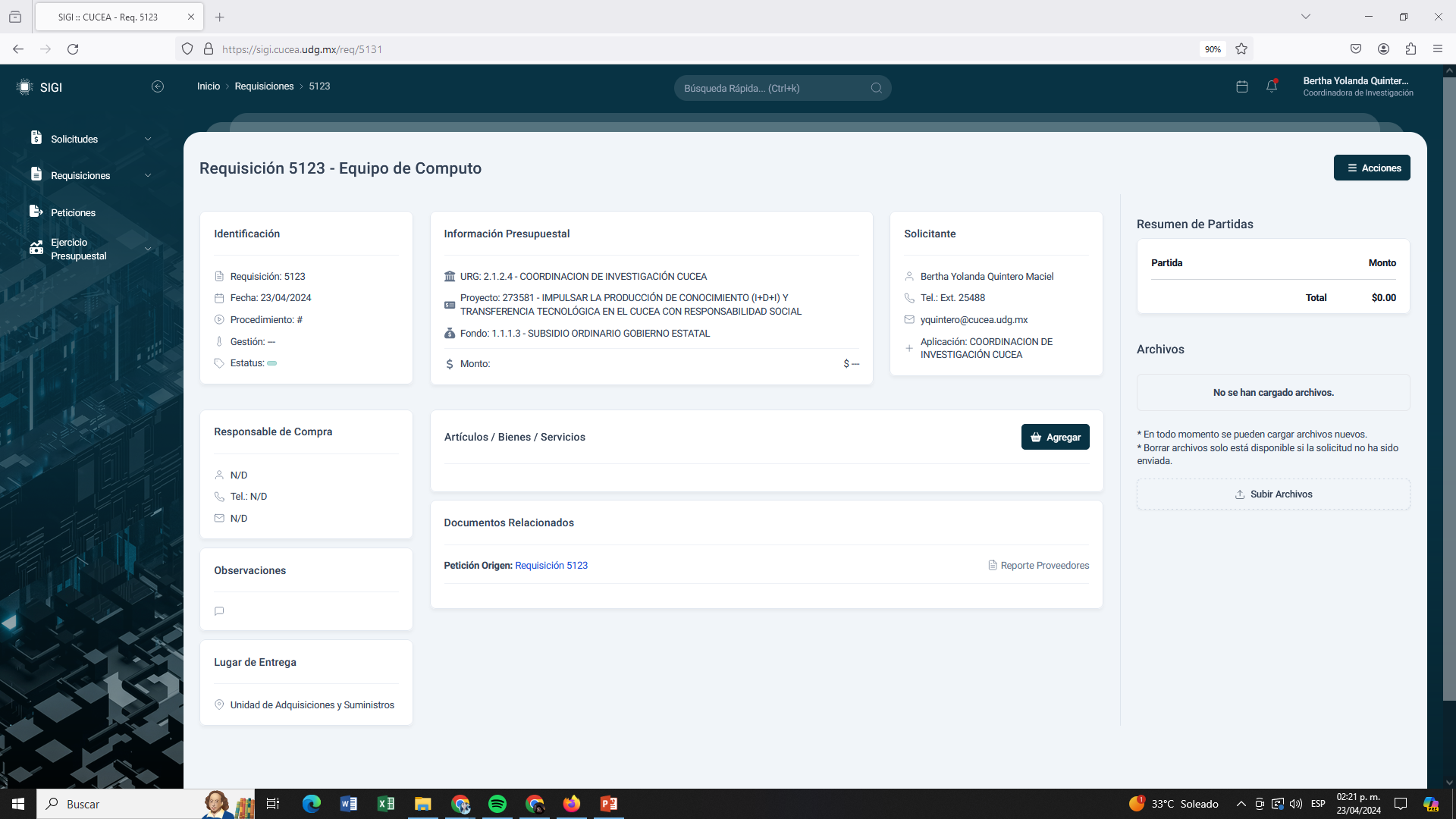 CAPTURA DE ARTÍCULOS
Realizar la captura del artículo: Cantidad (# de unidad) y Unidad (pieza, equipo, caja, servicio)
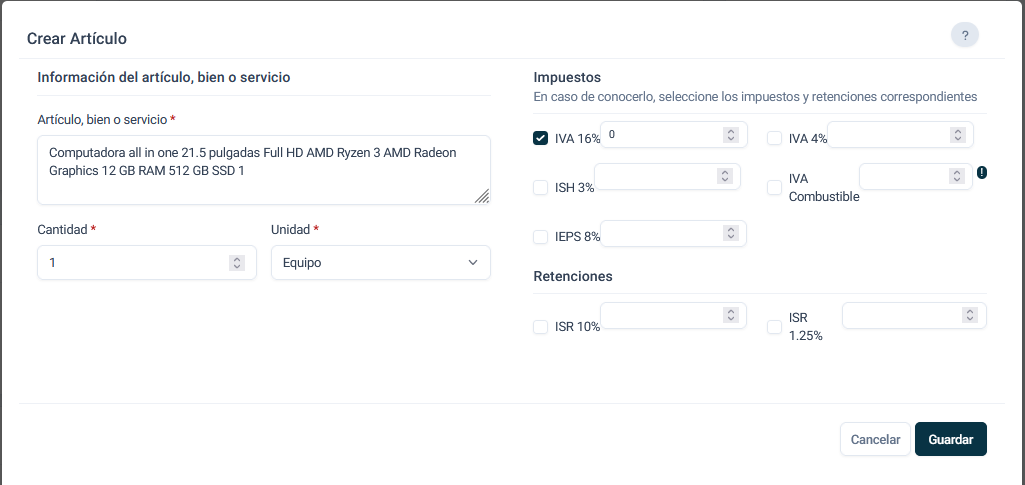 CAPTURA DE ARTÍCULOS
Tener en cuenta  lo siguiente:
Se deberá realizar una requisición por etiqueta.
No mezclar artículos, como papelería con equipo de cómputo.
Solo capturar una opción por artículo.
Guardar
CAPTURA DE ARTÍCULOS
Al terminar la captura seleccionar la opción
luego
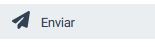 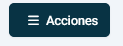 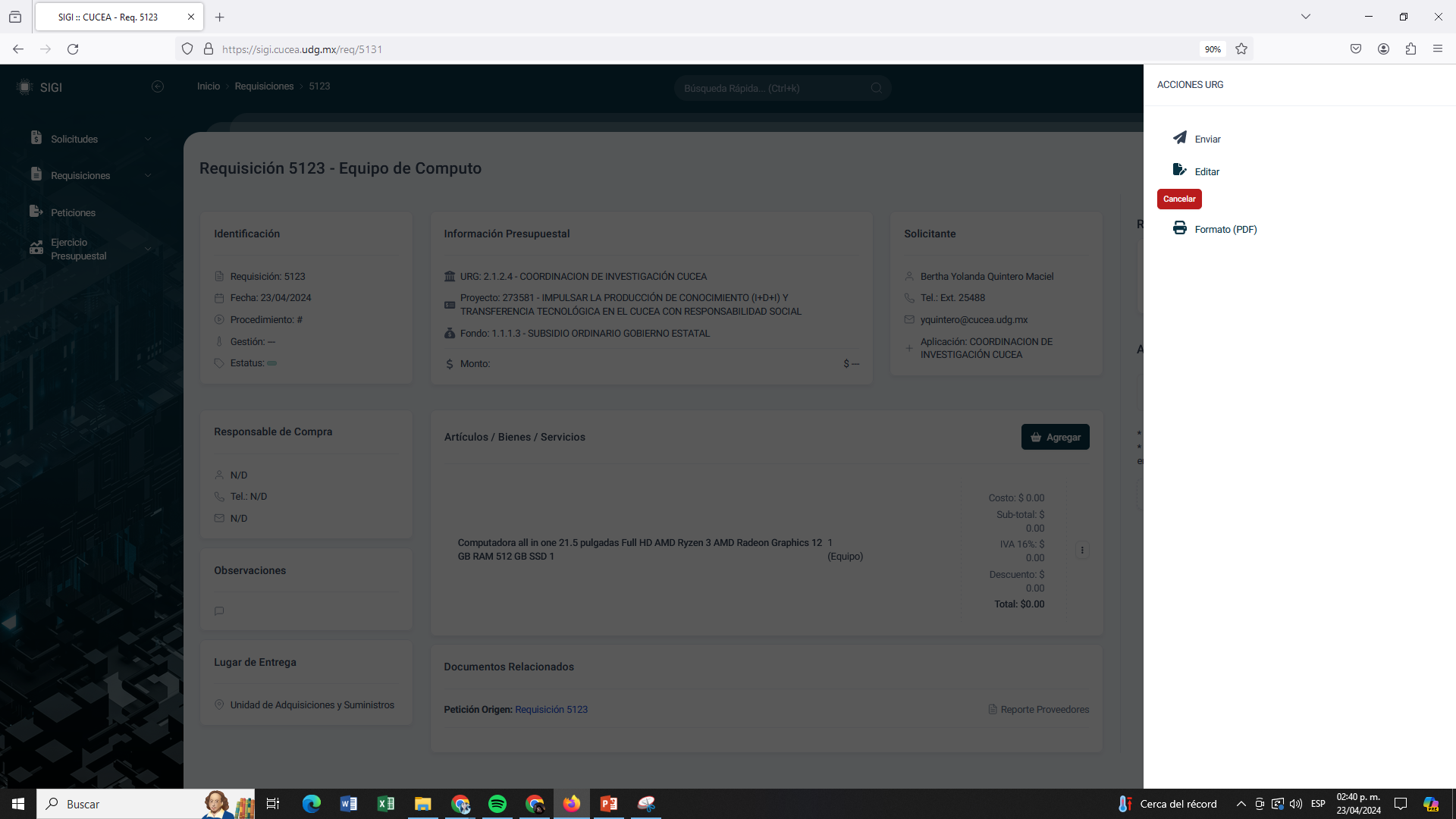 Se imprime el comprobante en el icono
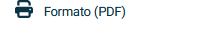 ARCHIVOS
En el apartado ARCHIVOS se pueden adjuntar cualquier archivo relacionado con el artículo solicitado, cotizaciones, imágenes del producto, etc.
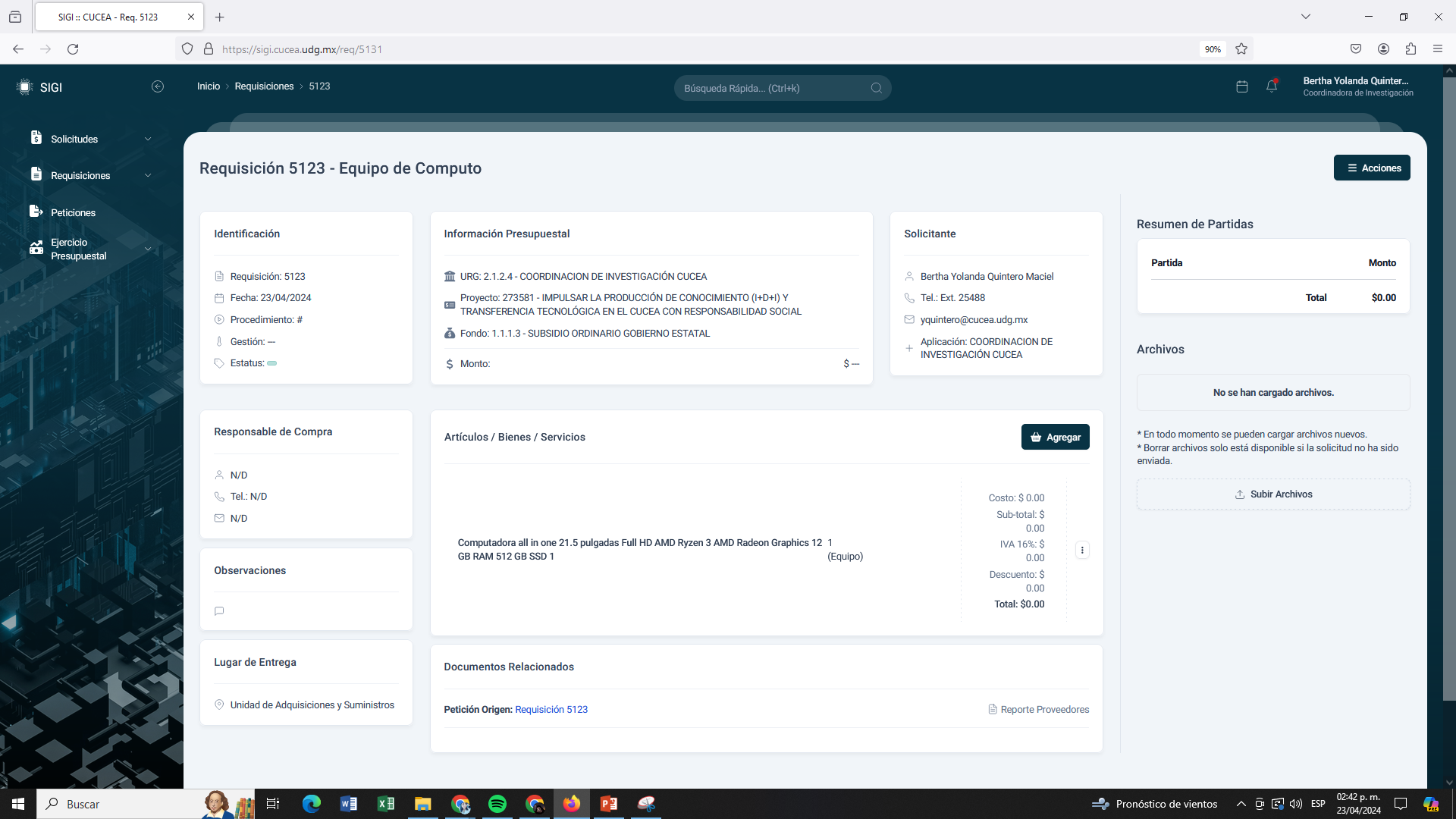 ENVIAR
Al enviar la requisición aparece el mensaje REQUISICIÓN ENVIADA CON ÉXITO
El formato impreso de Requisición, así como el Oficio de Justificación deberá entregarse con firma AUTÓGRAFA del Investigador a la Unidad de Adquisiciones, con la Lic. Lupita Hernández, en un horario de 9am – 2pm.
FORMATO DE REQUISICION
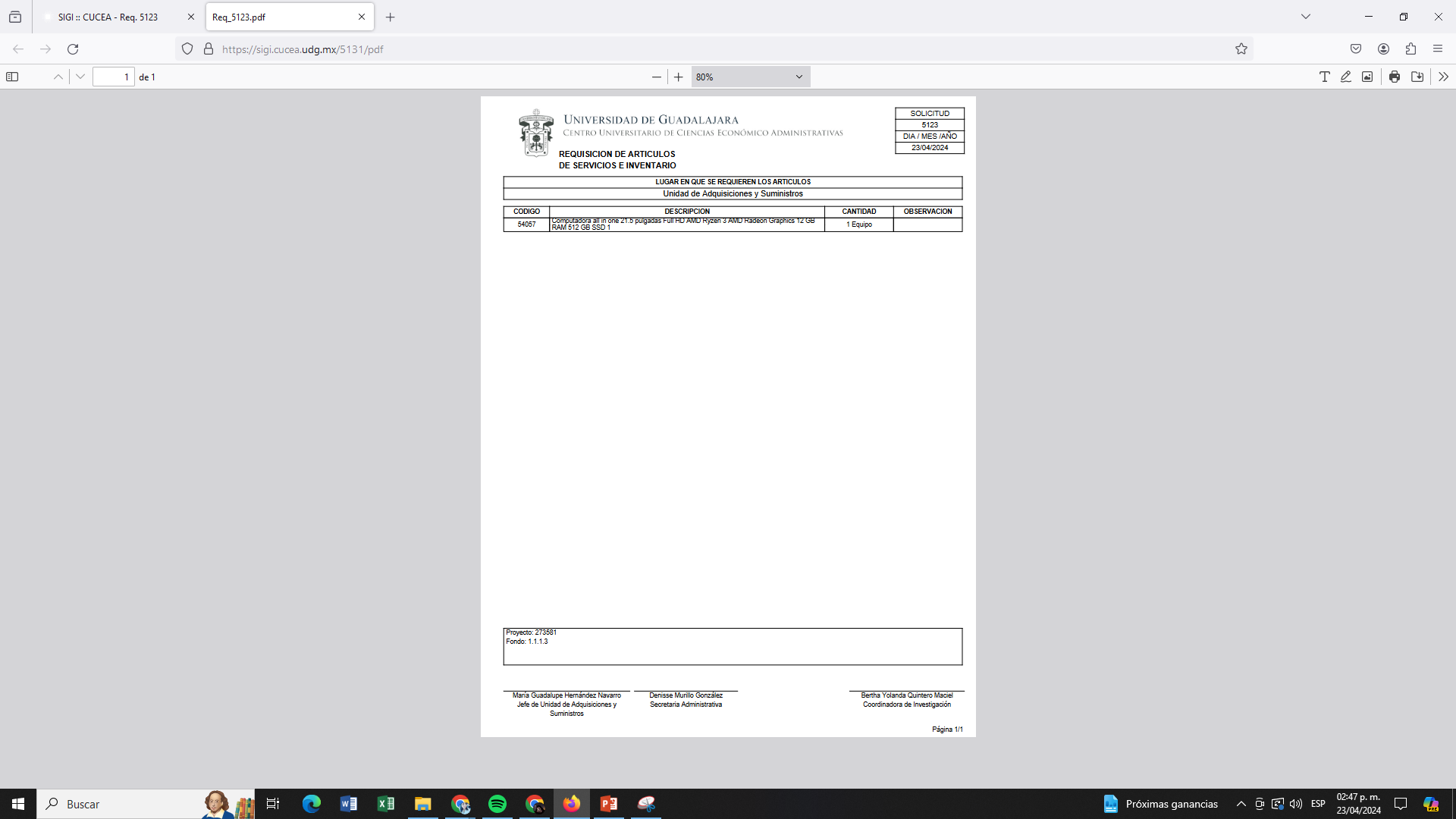 Firma AUTÓGRAFA del investigador
CONTACTO
Coordinación de Investigación
Dra. Ana Cecilia Godínez López coordinvestigacion@cucea.udg.mx

Unidad de Adquisiciones
Lic. María Guadalupe Hernández Navarro
 adquisiciones.suministros@cucea.udg.mx

Coordinación de Finanzas:
Lic. Eva Hipolito Rocha evahr@cucea.udg.mx
Lic. María del Refugio Ramírez mramirez@cucea.udg.mx
FIN
Gracias por su atención